Initiatives related to REDD+ in Zambia
REDD+ Orientation Workshop
29th June
Golf View Hotel, Lusaka
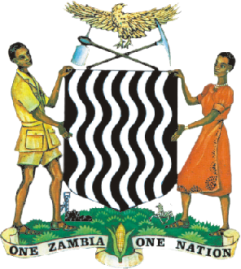 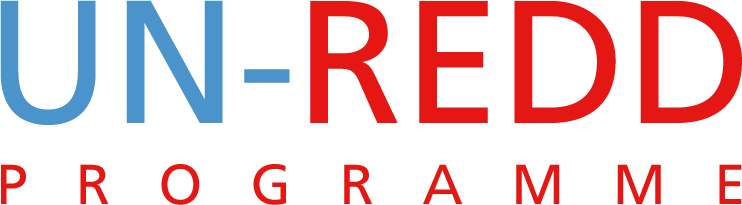 “Management Oriented Monitoring System”
Vincent Ziba / CBNRM Forum

“CeLIM intervention in Mongu District, Western Province”
Simataa Nakamboa / Celim-Italian NGO

“Community Green Empowerment Zm programme”
Joseph Chansa / YEN-Zambia and Munda Wanga

Initiatives Related to Forest Management and REDD+ in Northwesten Province
Mr. Kambeu, Forestry Department